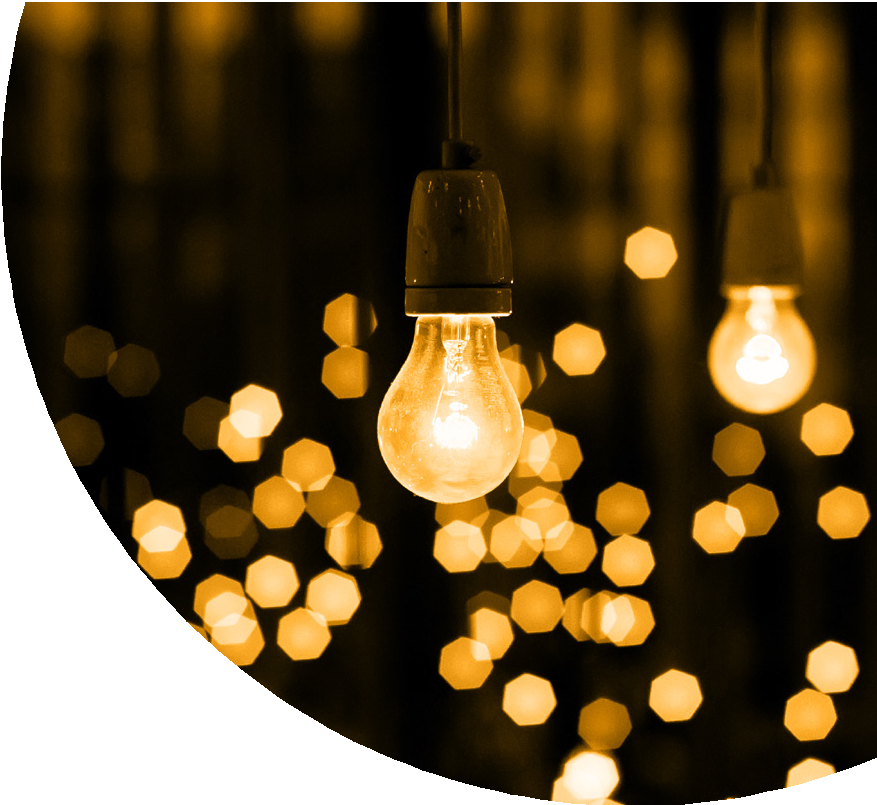 DevOps Institute 
Sales Cheat Sheet 
Driving Human Transformation in the Digital Age
DevOps is a culture and mindset shift which prescribes the union of people, processes and products to enable continuous delivery of value to end-users. The contraction of “Dev” and “Ops” refers to replacing siloed Development and Operations to create multidisciplinary teams that now work together with shared and efficient practices and tools.
Audience Information
INSERT PARTNER DETAILS
Conversation Starters
DevOps Institute Certification Paths
DevOps Institute Courses Titles & Codes
INSERT PARTNER DETAILS